Escuela Normal de Educación Preescolar
Licenciatura en Educación Preescolar
Ciclo escolar 2020-2021




Subject: English
Student: Luz María Velásquez Mata


FINAL PROJECT


June 10, 2021
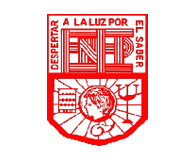 Nearpod
*I forgot to catch the second part
Flipgrid
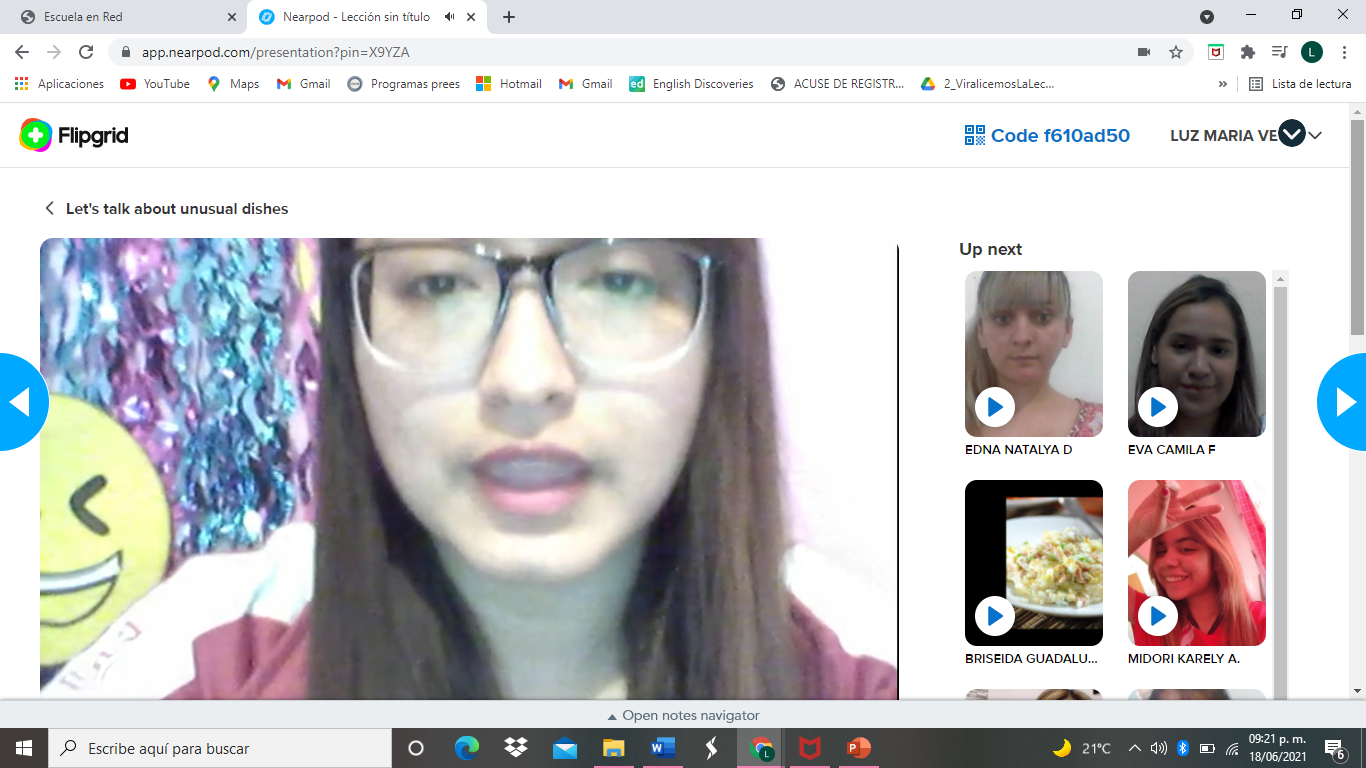 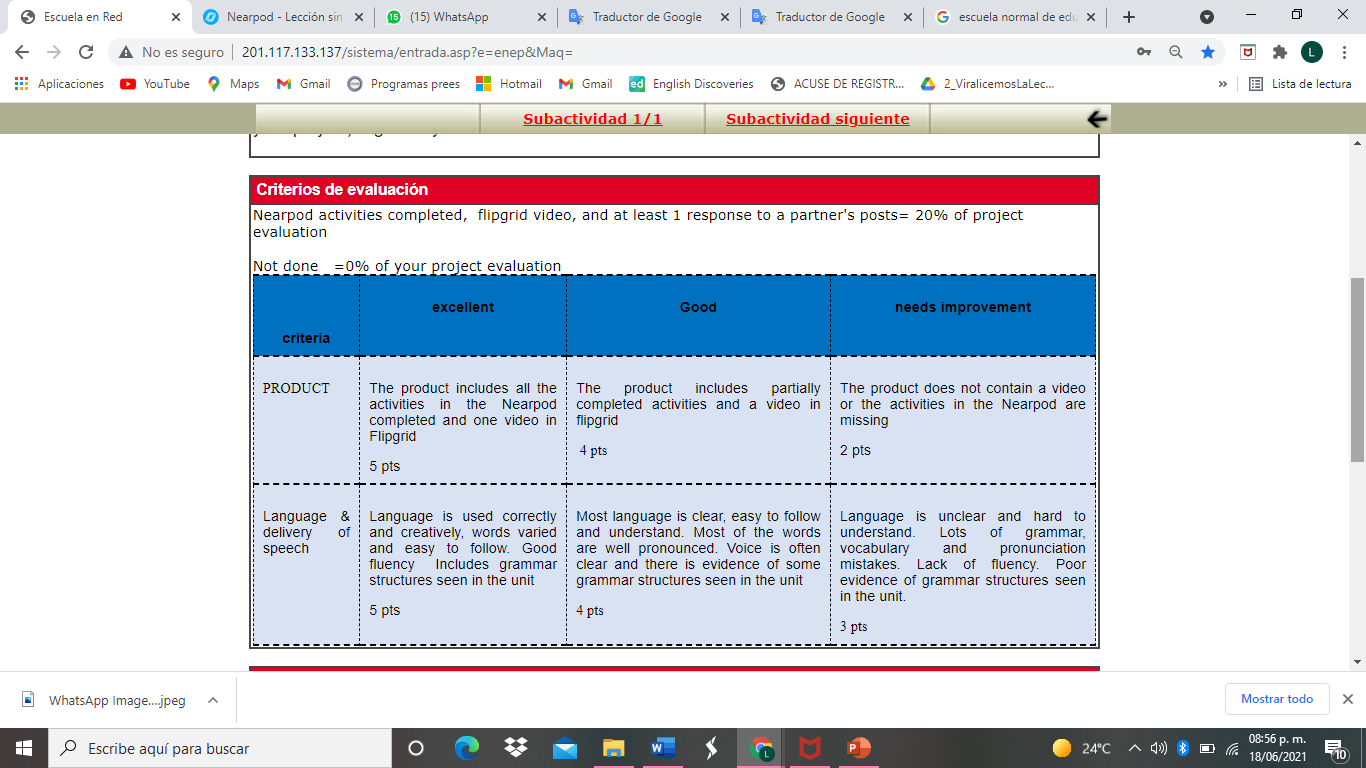